Figure 6. A proposed ramp-up strategy. A heterozygous deletion or other inactivating mutation is depicted in the right ...
Hum Mol Genet, Volume 25, Issue R1, 15 April 2016, Pages R18–R26, https://doi.org/10.1093/hmg/ddv476
The content of this slide may be subject to copyright: please see the slide notes for details.
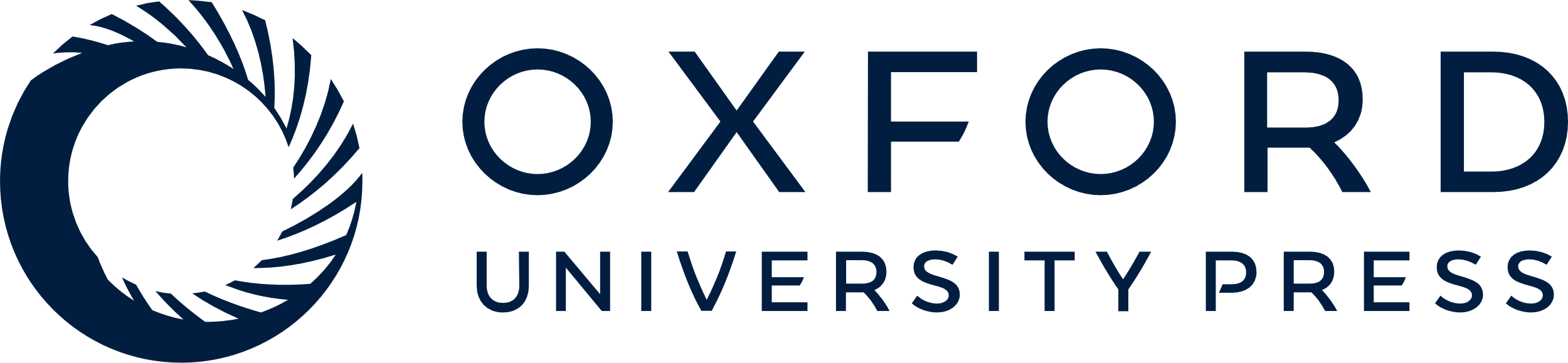 [Speaker Notes: Figure 6. A proposed ramp-up strategy. A heterozygous deletion or other inactivating mutation is depicted in the right panel. A hypothetical process whereby an ASO would bind to the 3′-UTR of mature mRNA and by some yet to be developed technology, double its half-life is proposed. This would lead to the production of a normal level of the protein.


Unless provided in the caption above, the following copyright applies to the content of this slide: © The Author 2015. Published by Oxford University Press. All rights reserved. For Permissions, please email: journals.permissions@oup.com]